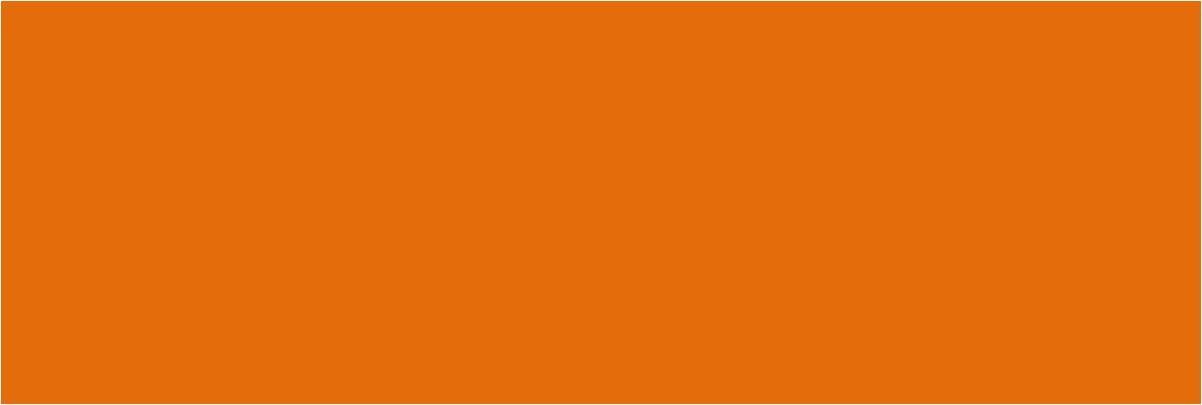 Soggetti Attuatori
Annalisa Murrieri 
Antonio Soluri
Patrizia Murrieri
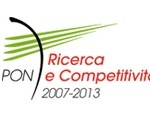 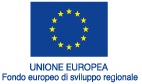 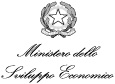 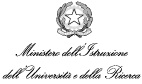 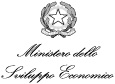 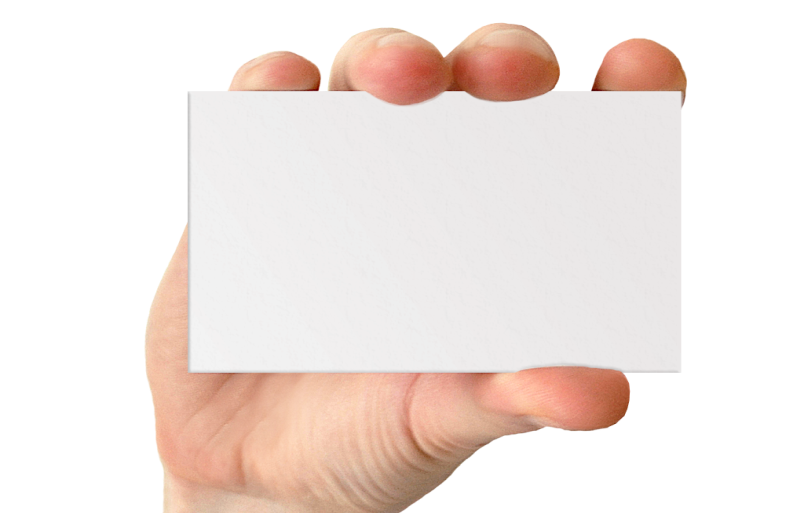 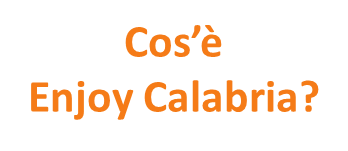 3D
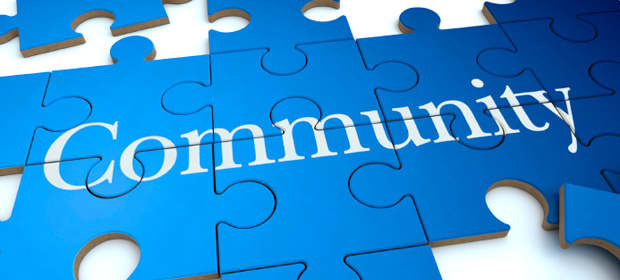 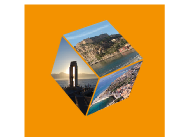 la prima community turistica 3D
che unisce l’anima tipica dei social network con un concetto di marketing territoriale innovativo basato sulla ricostruzione 3D dei territori e degli ambienti
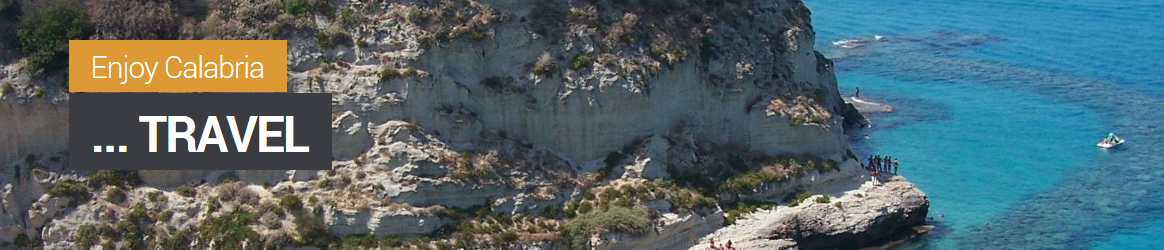 La Calabria diventa un’unica città con Percorsi sempre nuovi: passare dalle località più famose a quelle ancora da scoprire con un click è ora realtà.
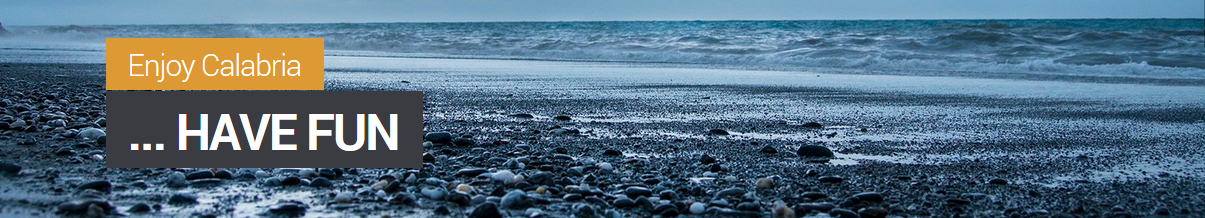 Scoprire la Storia, il Folclore e le Tradizioni della Calabria con quiz, approfondimenti e guide interattive. Girare tra negozi caratteristici in cui acquistare realmente prodotti.
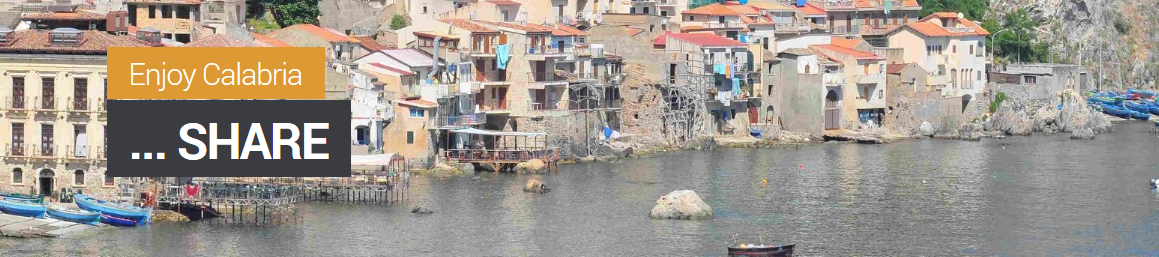 Scambiare opinioni, conoscersi, organizzare viaggi con altri utenti connessi in tempo reale sotto forma di avatar e poi condividere la propria esperienza utilizzando  i social network ( Facebook  e Twitter…).
GO TO MARKET - MILESTONES
Rilascio
Business Idea
Mappatura 3D di due località turistiche
Ricerca Partner
DB Potenziali Clienti
Aprile 2012
Luglio 2014
Realizzazione Community-Forum On-line
Progettazione Architettura Sistema
Concorso Fotografico (20 febbraio-23 Aprile)
Vincita Bando Social Innovation
Investor Founding
Gennaio 2014
Gennaio 2013
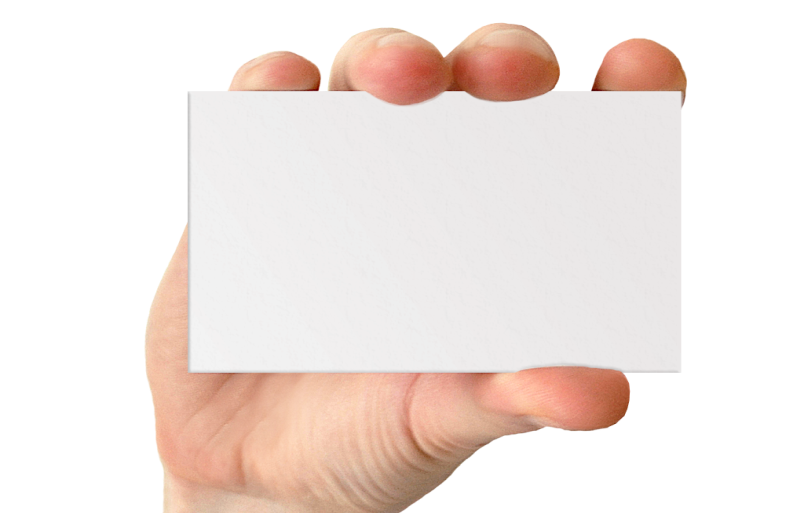 Per chi 
Enjoy Calabria?
TURISTI
Quale viaggiatore non desidererebbe scoprire il luogo delle proprie vacanze prima di partire? Magari confrontandosi face to face con turisti che ci sono già stati o persone che vi abitano? Enjoy Calabria permette tutto questo e non solo …
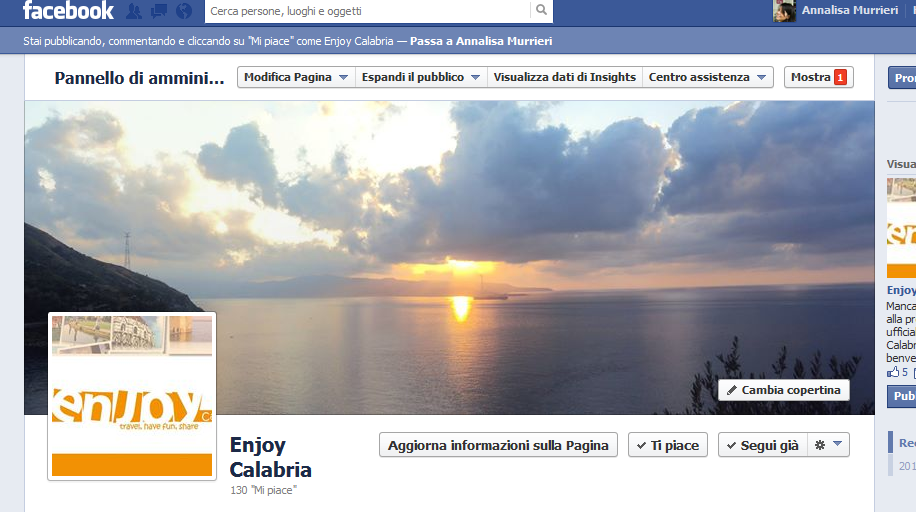 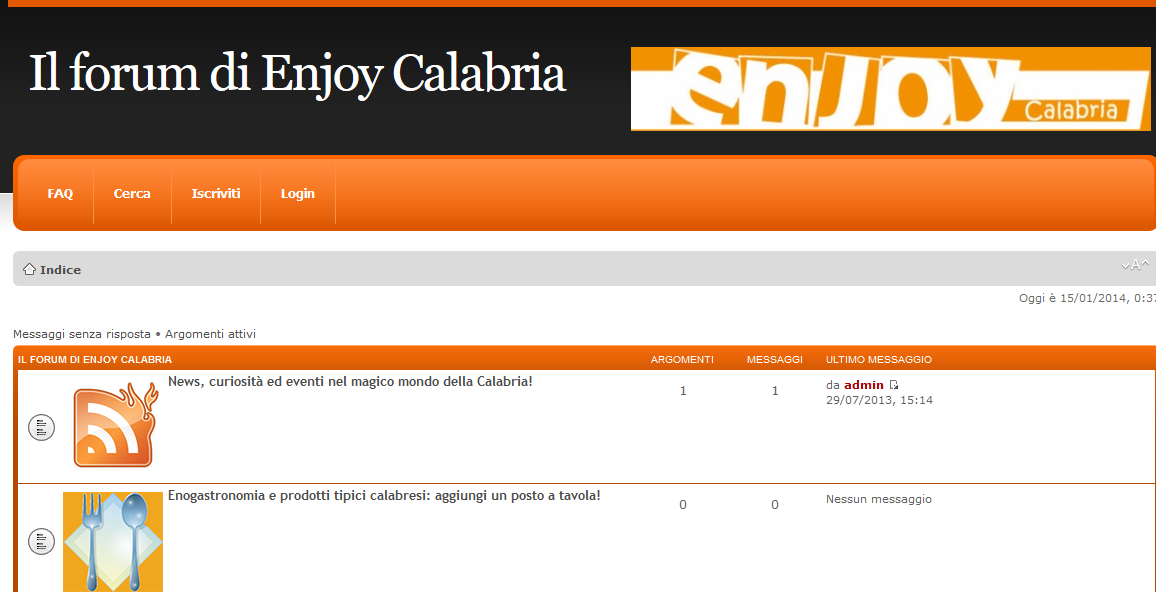 AZIENDE
far conoscere la propria azienda attraverso una pubblicità non convenzionale.
PUBBLICHE AMMINISTRAZIONI
Enjoy, un ottimo strumento di marketing territoriale:  le amministrazioni potranno realizzare un abbonamento con Enjoy che garantisce la ricostruzione 3D di alcuni punti di interesse ed una visibilità nella Community costante.
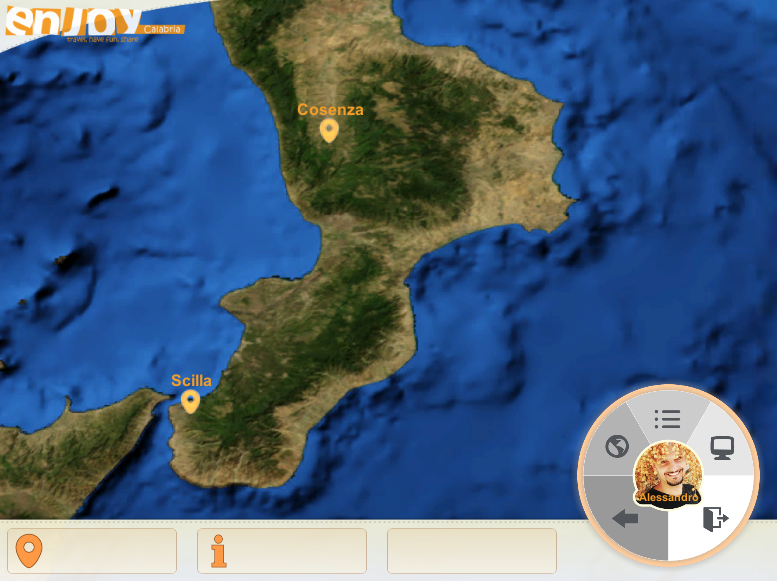 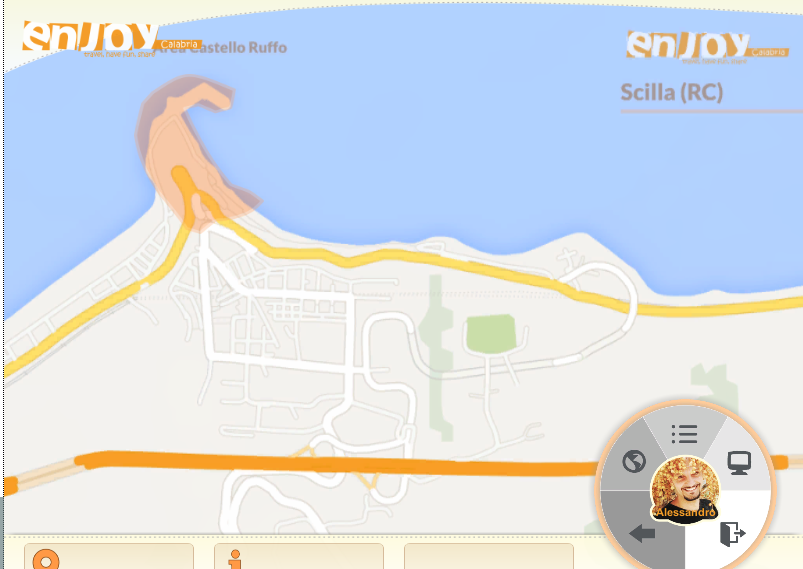 SCUOLE
Consentire a bambini e ragazzi delle scuole di conoscere il proprio territorio attraverso un sistema di community divertente e coinvolgente: la Calabria diventa un museo a “schermo aperto”, di percorsi interattivi guidati attraverso Storia, Natura, Cultura.
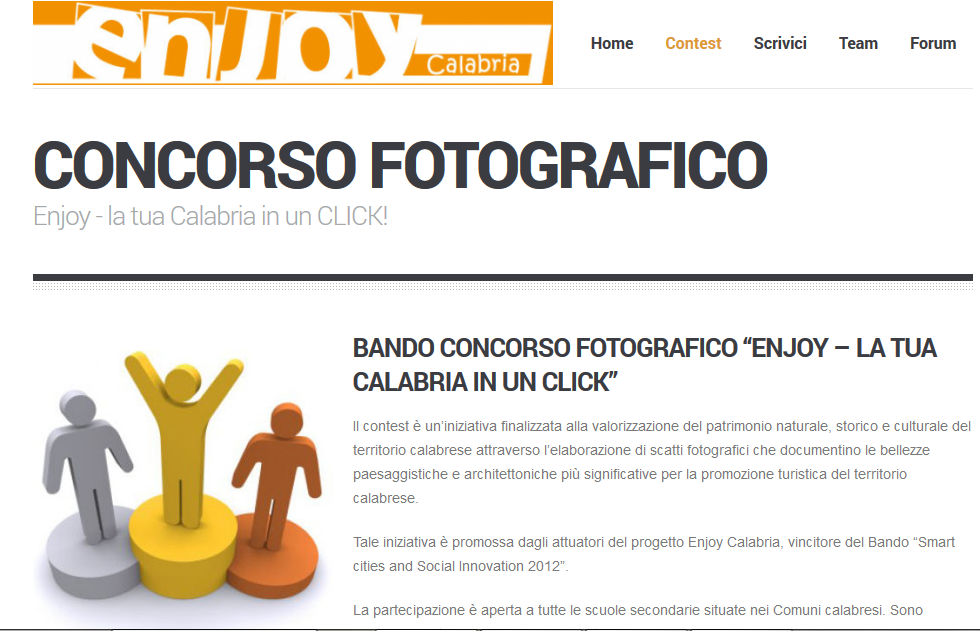 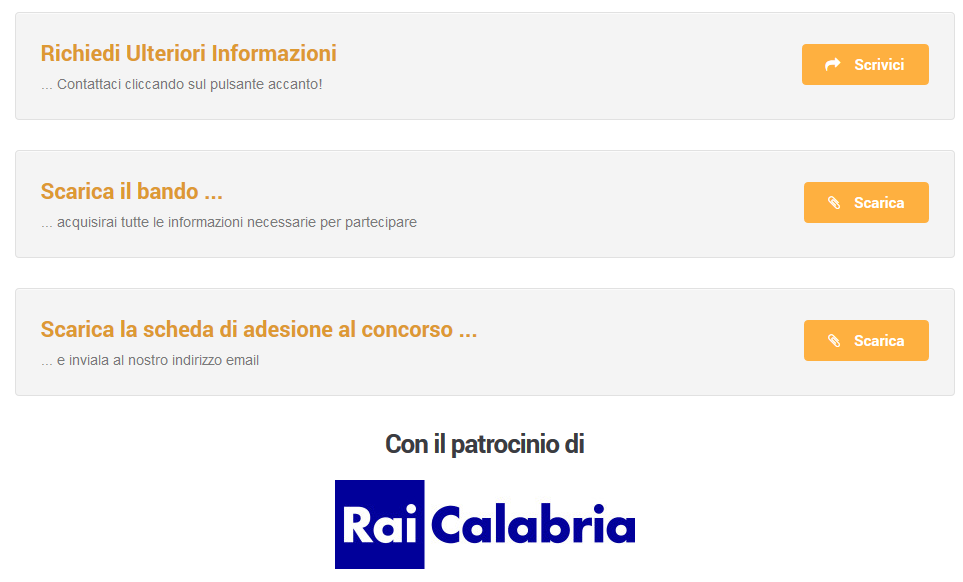 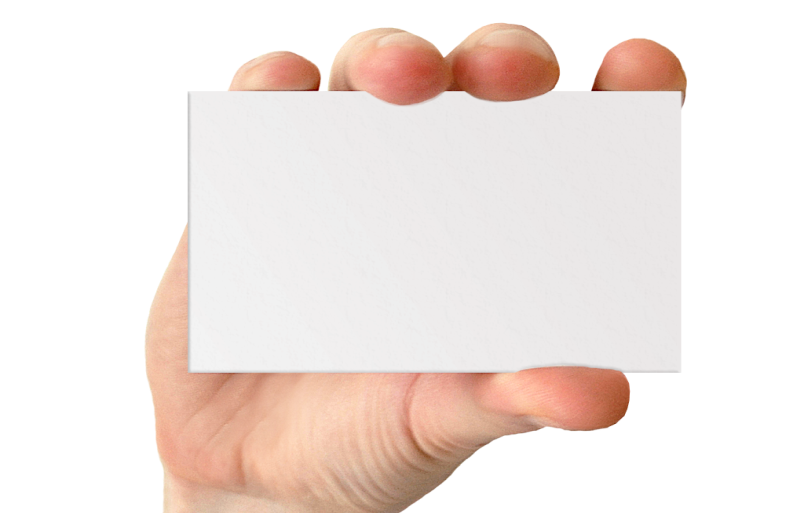 Come funziona Enjoy?
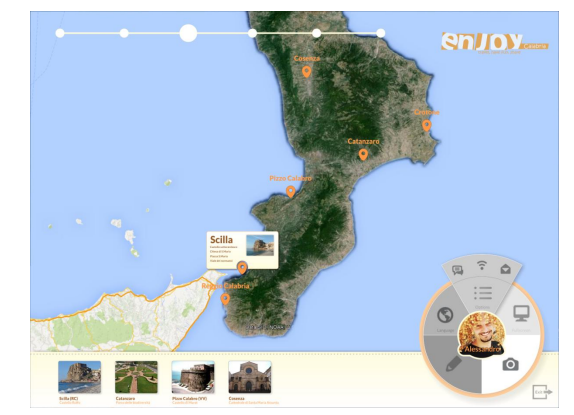 Pannello di accesso alle
ricostruzioni 3D 
ed alle informazioni 2D
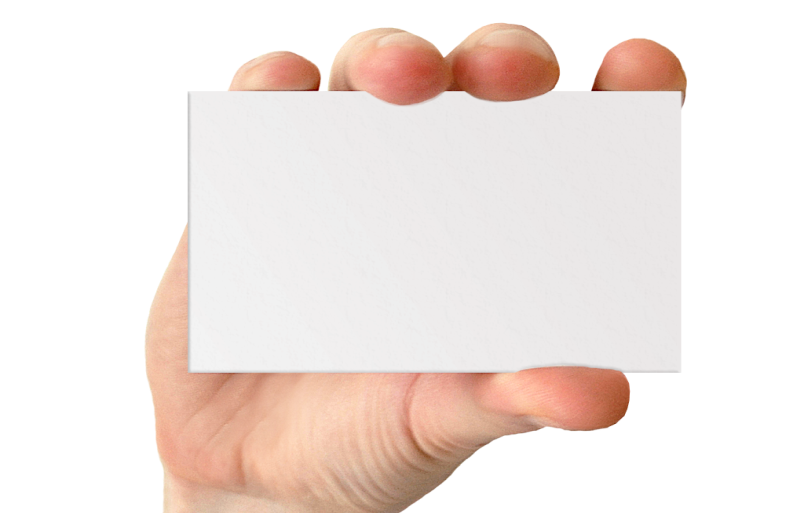 Perché scegliere Enjoy Calabria?
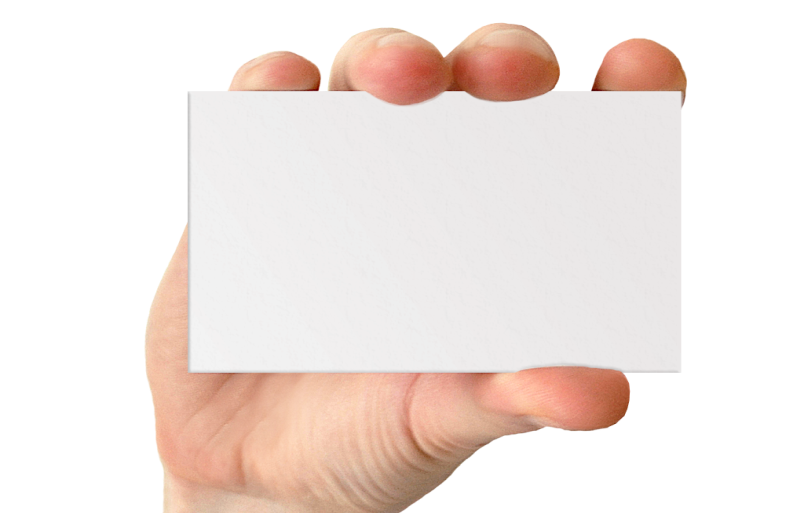 Chi siamo?
Soggetti Attuatori
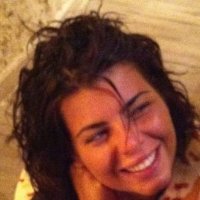 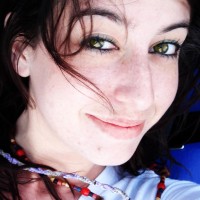 PATRIZIA MURRIERI
ANNALISA MURRIERI
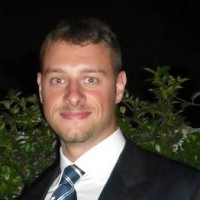 ANTONIO SOLURI
Email
  

Alexandro Lupis
Enjoy ha dei partner eccezionali  a cui va il nostro grazie:
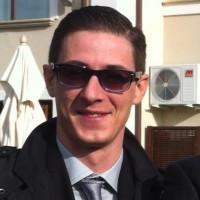 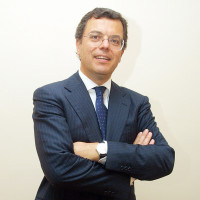 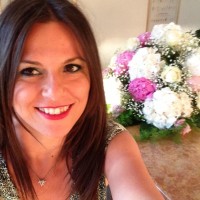 Alexandro Lupis
Vittorio Nola
Milly Tucci
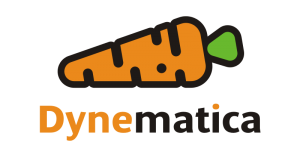 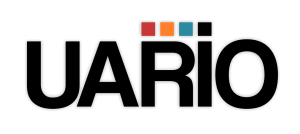 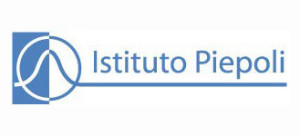 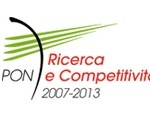 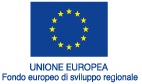 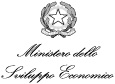 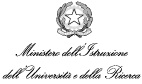 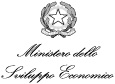 … arrivederci su …
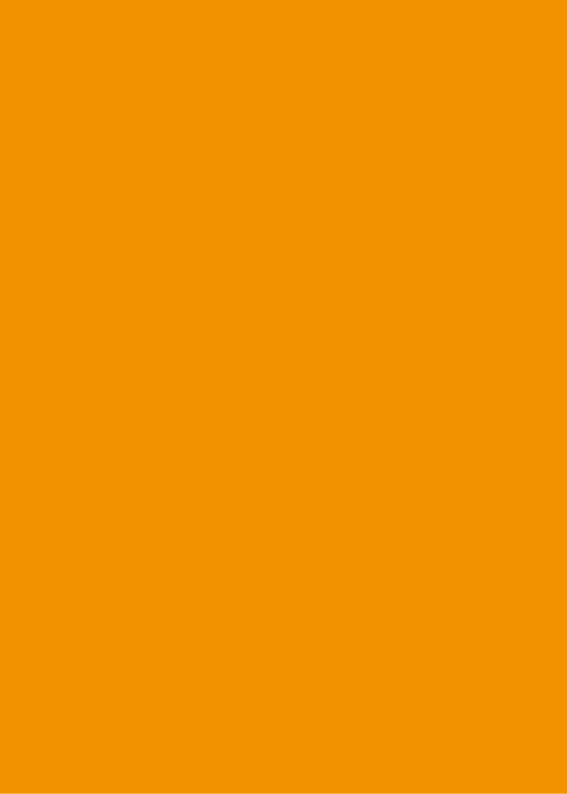 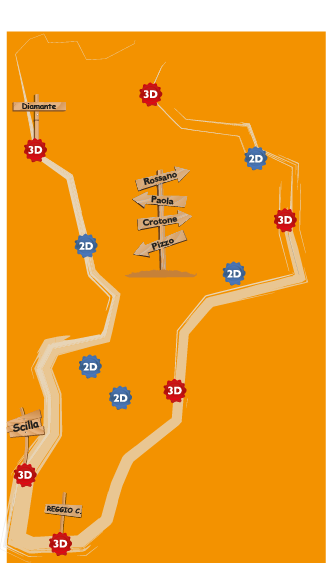 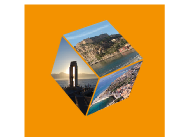 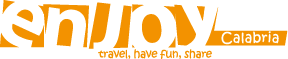